Introducing
CF R.I.S.E. was developed in collaboration with a multidisciplinary team of CF experts.
‹#›
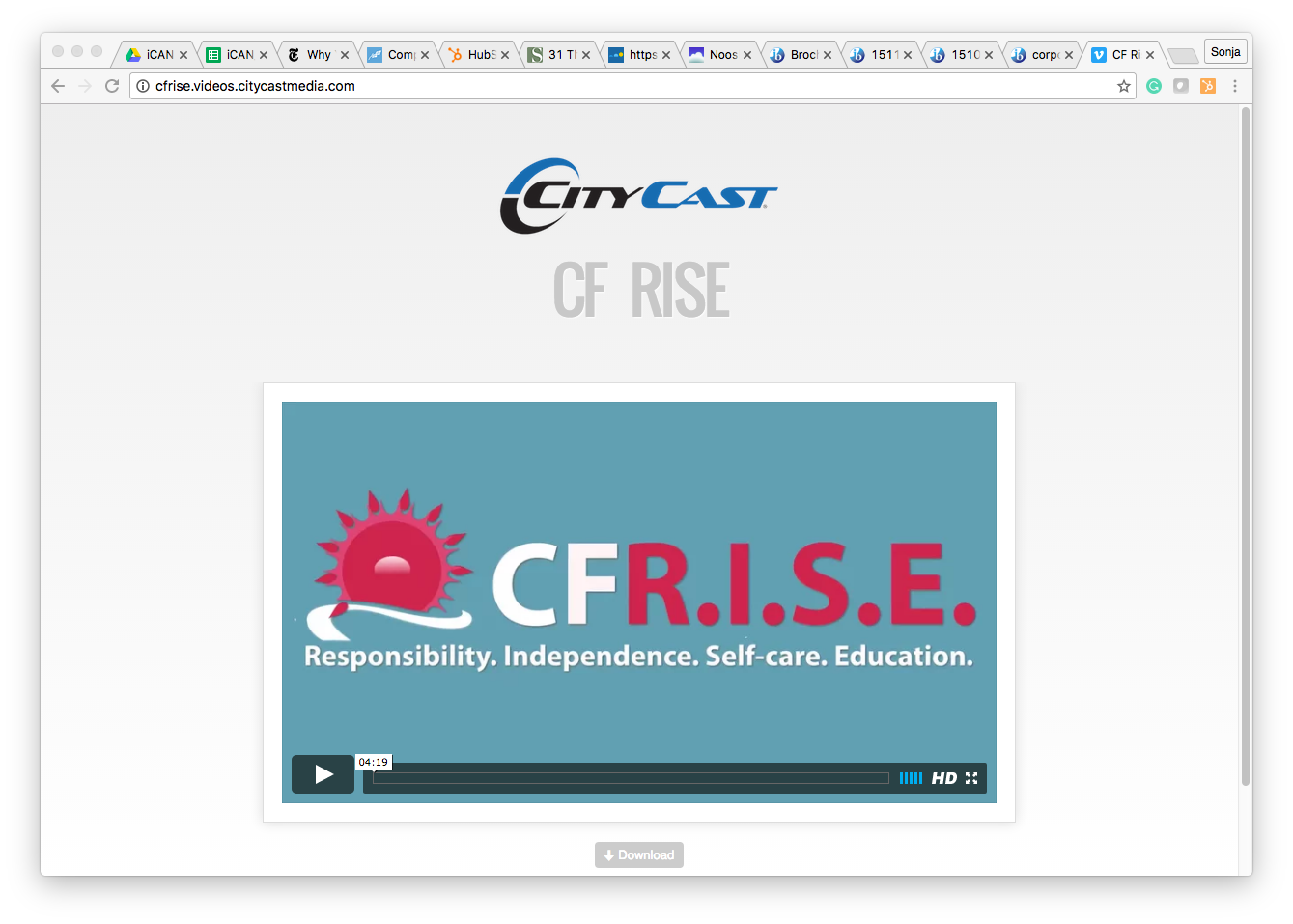 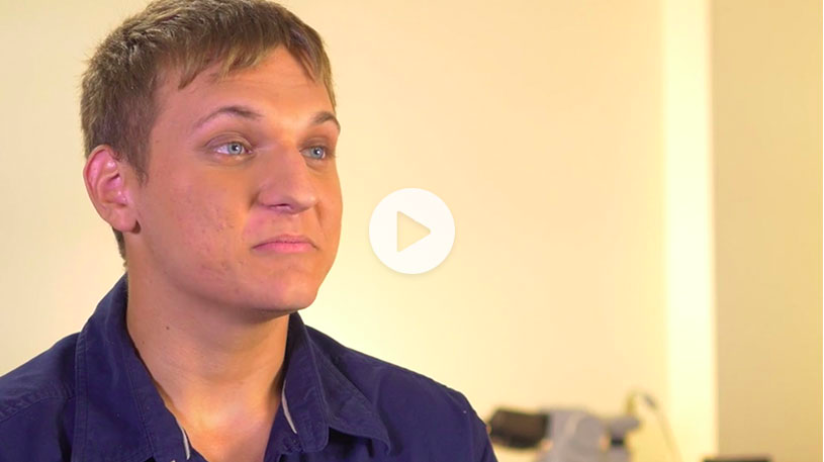 ‹#›
CF R.I.S.E. was developed in collaboration with a multidisciplinary team of CF experts.
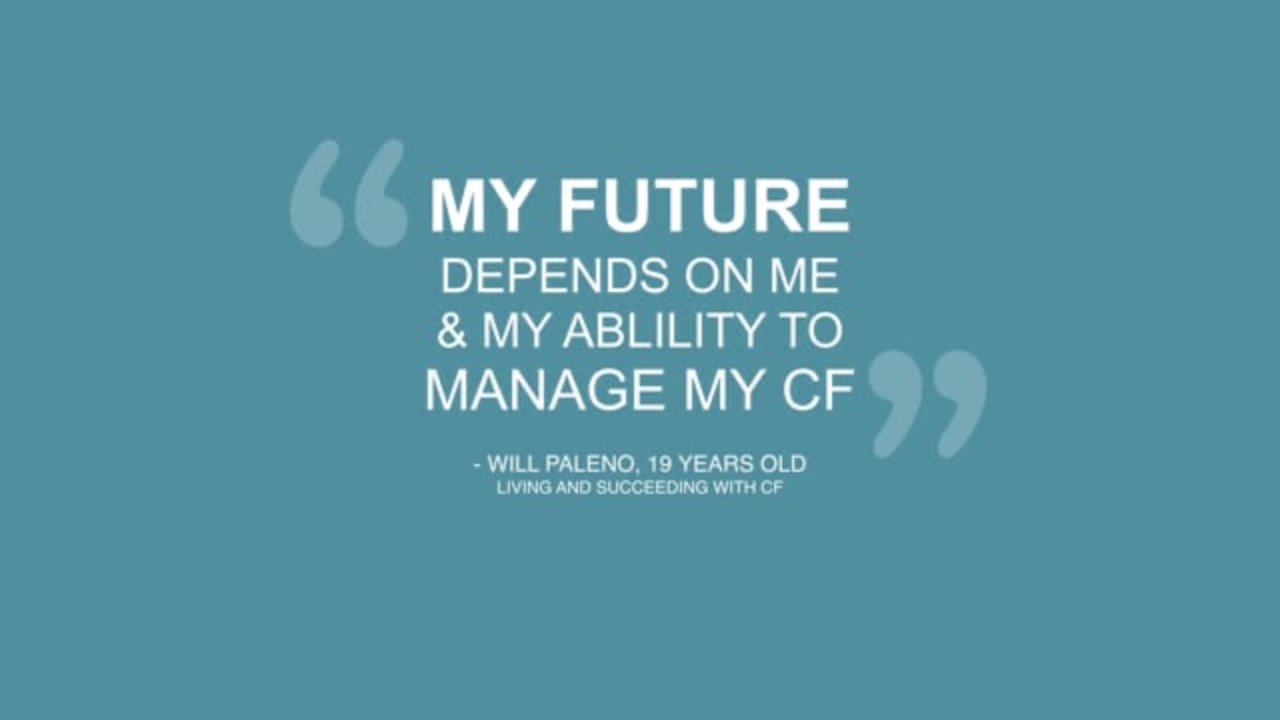 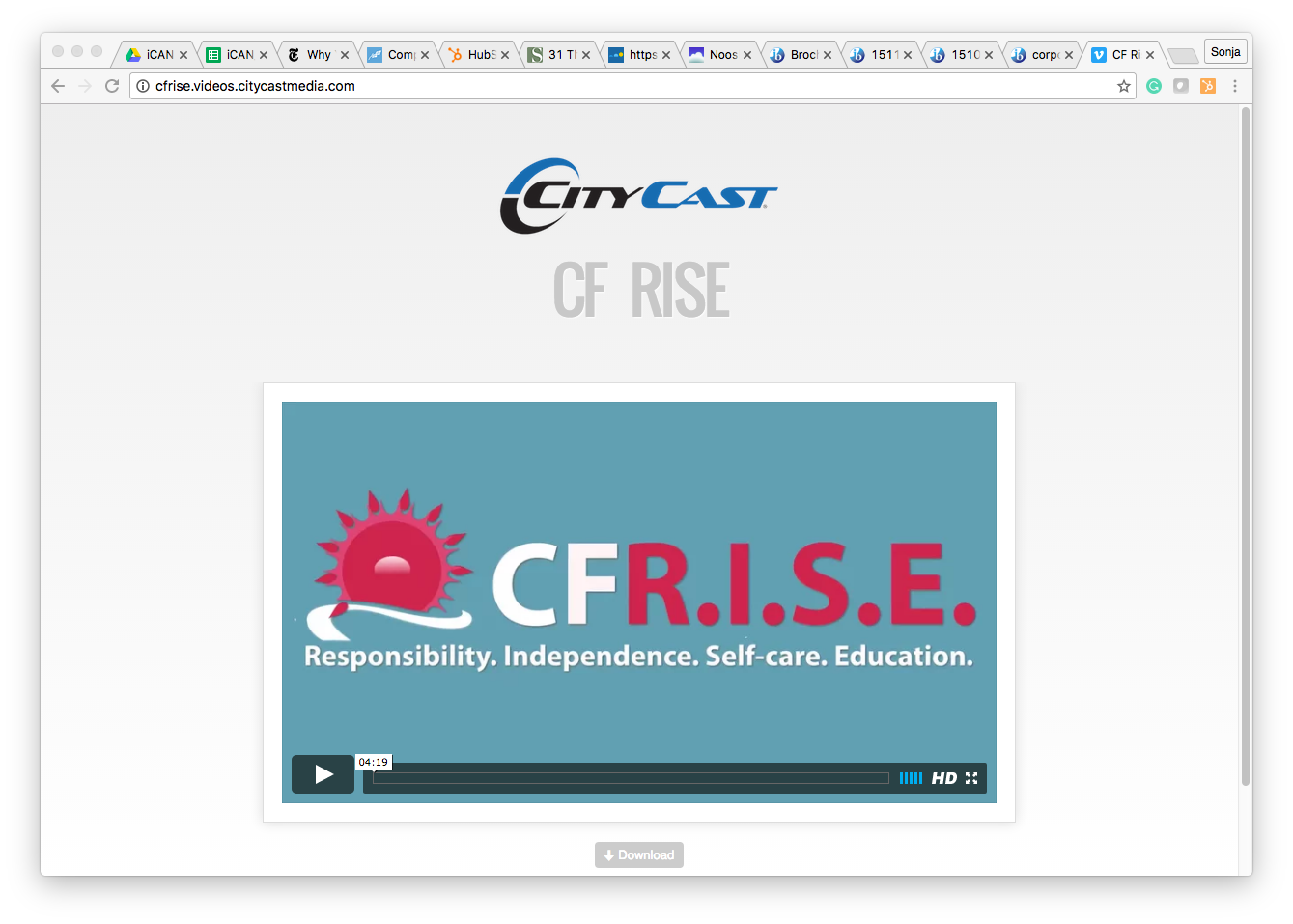 ‹#›
CF R.I.S.E. was developed in collaboration with a multidisciplinary team of CF experts.
CF R.I.S.E. Program Overview(Responsibility.  Independence.  Self-care.  Education.)
Help prepare and empower people with CF aged 10-25 to transition to adult care

Identify areas for improvement in knowledge and ownership of CF self-care skills

Help to facilitate communication between people with CF & their caregivers as well as with their pediatric & adult care teams
CF R.I.S.E. was developed in collaboration with a multidisciplinary team of CF experts.
‹#›
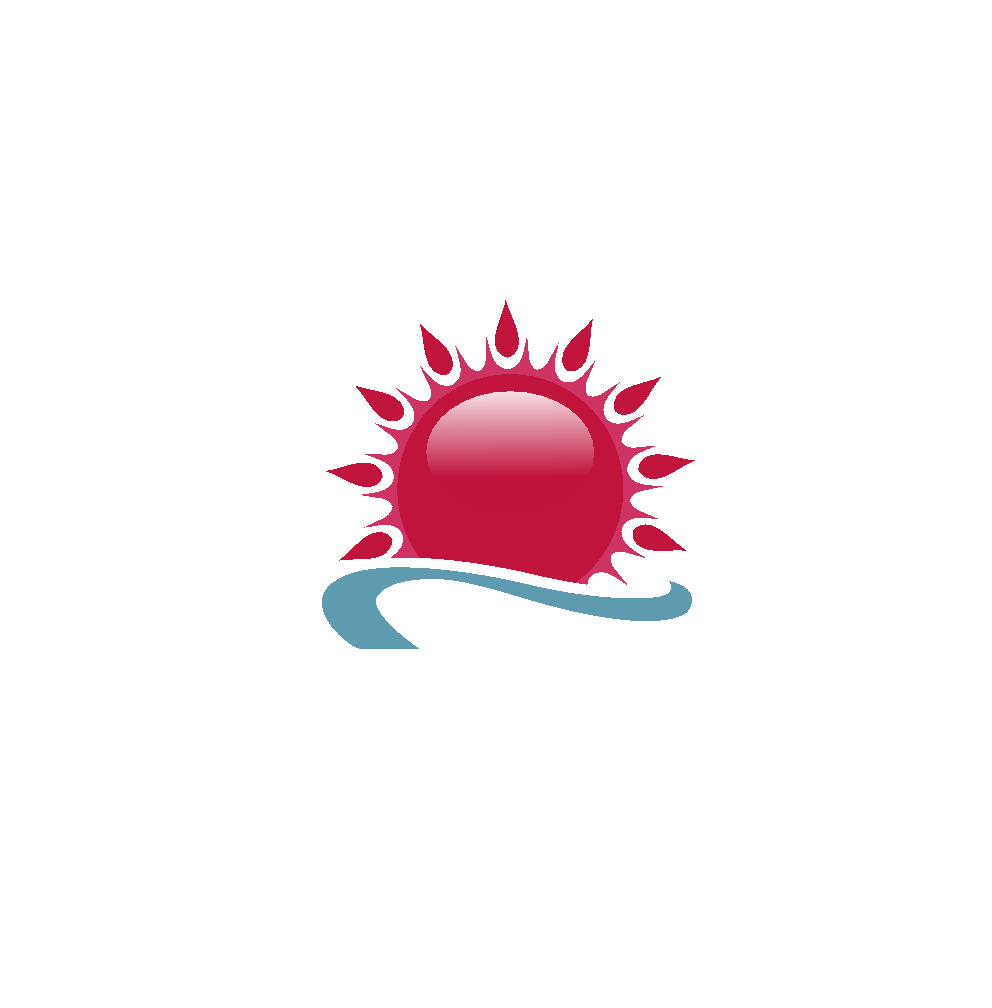 “Transitioning from pediatric to adult care is a big change, you think you know exactly what it means to take care of yourself until you realize you’re on your own. It’s overwhelming but programs like this help!” 
							– CF R.I.S.E. User, age 24
CF R.I.S.E. was developed in collaboration with a multidisciplinary team of CF experts.
‹#›
1. Spark Healthcare data, October 2018
Transition & Transfer
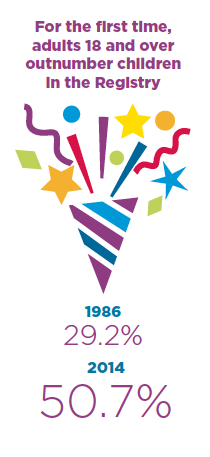 Adolescence and emerging adulthood is a critical time for patients to transition to caring for themselves1
Gaps in transfer and transition-related clinical care have been studied and identified2
No consistent or standardized approach to transition nationally3
A growing recognition that we need to “do more” to effectively transition CF patients into adulthood4
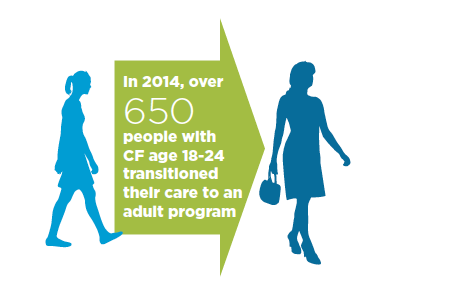 Sources:
1. Cystic Fibrosis Foundation Patient Registry: 2014 Annual Data Report. Bethesda, MD: Cystic Fibrosis Foundation; 2014.
2. Flume PA, Taylor LA, Anderson DA, Gray S, Turner D. Transition programs in cystic fibrosis centers: perceptions of team members. Pediatr Pulmonol. 2004;37(1):4-7.
3. Parker HW. Transition and transfer of patients who have cystic fibrosis to adult care. Clin Chest Med. 2007;28(2):423-432.
4. McLaughlin, Suzanne Elizabeth, et al. Improving Transition From Pediatric to Adult Cystic Fibrosis Care: Lessons From a National Survey of Current Practices. Journal of the American Academy of Pediatrics, Dec 2008.
CF R.I.S.E. was developed in collaboration with a multidisciplinary team of CF experts.
‹#›
A Transfer of Leadership
Learning to balance the challenges of growing up with CF takes time and planning
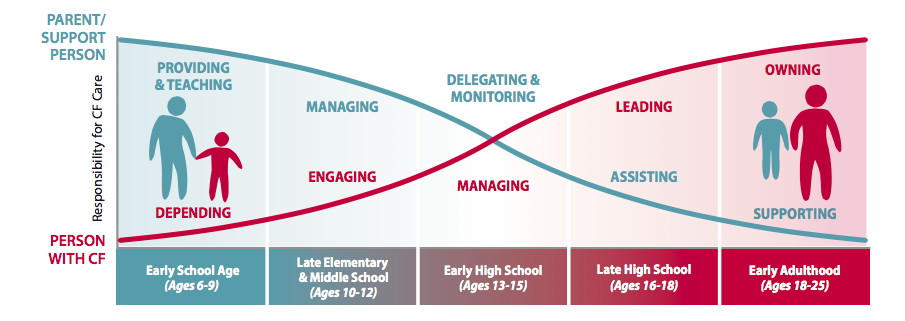 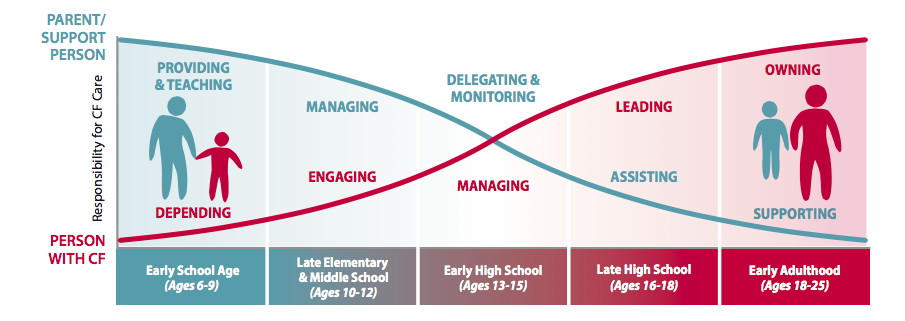 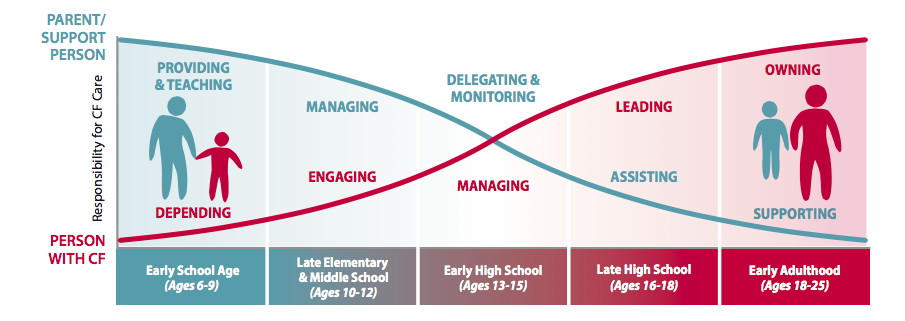 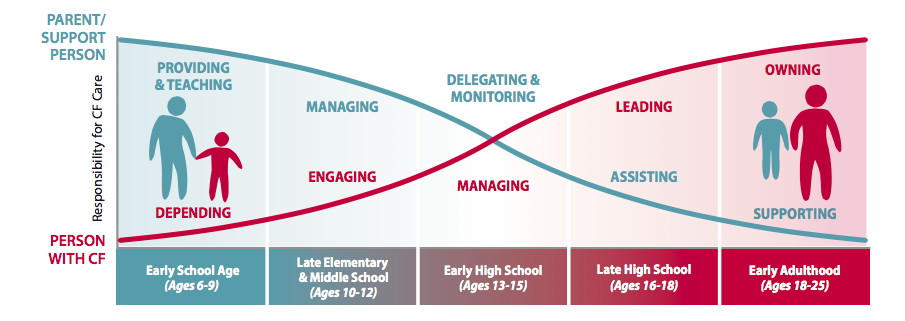 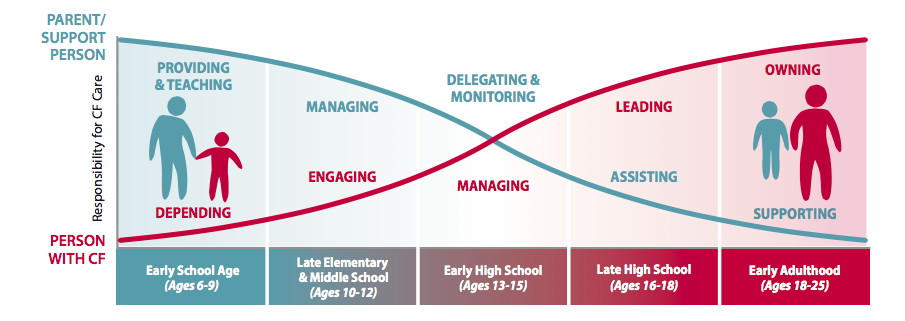 This chart shows the evolving role of a Child/Young Adult and Parent/Support Person as the person with CF ages
CF R.I.S.E. was developed in collaboration with a multidisciplinary team of CF experts.
‹#›
Transition Advisory Council (TAC)CF R.I.S.E. was developed in collaboration with a multidisciplinary team of CF experts
Physicians
 Tara Barto, MD, Baylor College of Medicine (pediatric & adult)
 Patrick Flume, MD, Medical University of South Carolina (adult)
 Craig Lapin, MD, Connecticut Children’s Hospital (pediatric)
 Charles McCaslin, MD, Helen DeVos (pediatric)
 Samya Nasr MD, CPI University of Michigan (pediatric)
 H. Worth Parker, MD, Dartmouth-Hitchcock Medical Center (pediatric & adult)
 Hossein Sadeghi, MD, Cystic Fibrosis Center Columbia University Medical Center (pediatric)
 Greg Sawicki, MD, Boston Children’s Medical Center (pediatric)
 Jonathan Spahr, MD, University of Pittsburgh School of Medicine (pediatric)
Center Coordinator
 Diane Acquazzino, BS, University of Nebraska Medical Center (pediatric)
Psychologists
Alexandra Quittner, PhD, University of Miami (pediatric) 
Kristin Riekert, PhD, Johns Hopkins University (pediatric             & adult)
Nurse Practitioner
 Elizabeth Bryson, MSN, PPCNP-BC, CS, Nurse Practitioner,  Akron Children's Hospital (pediatric)
Nurse
 Mary Helmers, RN, BSN, Lucile Packard Children's Hospital        at Stanford University (pediatric)
Social Workers
 Anne Daggett, MSW, LCSW,  St. Luke’s Cystic Fibrosis Center      of Idaho (pediatric)
 Kecia Nelson, MSW, LCSW, University of Missouri Children's Hospital (pediatric & adult)
Child Life Specialist
 Carla Hart, MS Ed, St. Luke’s Cystic Fibrosis Center of Idaho (pediatric)
Parent
 Lisa Greene, MA, Certified Family Life Educator, Certified Parent Coach, Certified Positive Discipline Educator
CF R.I.S.E. was developed in collaboration with a multidisciplinary team of CF experts.
‹#›
CF R.I.S.E. Tool set
THESE TOOLS MEET THE GUIDELINES AND STANDARDS OF THE CF FOUNDATION’S EDUCATION COMMITTEE.
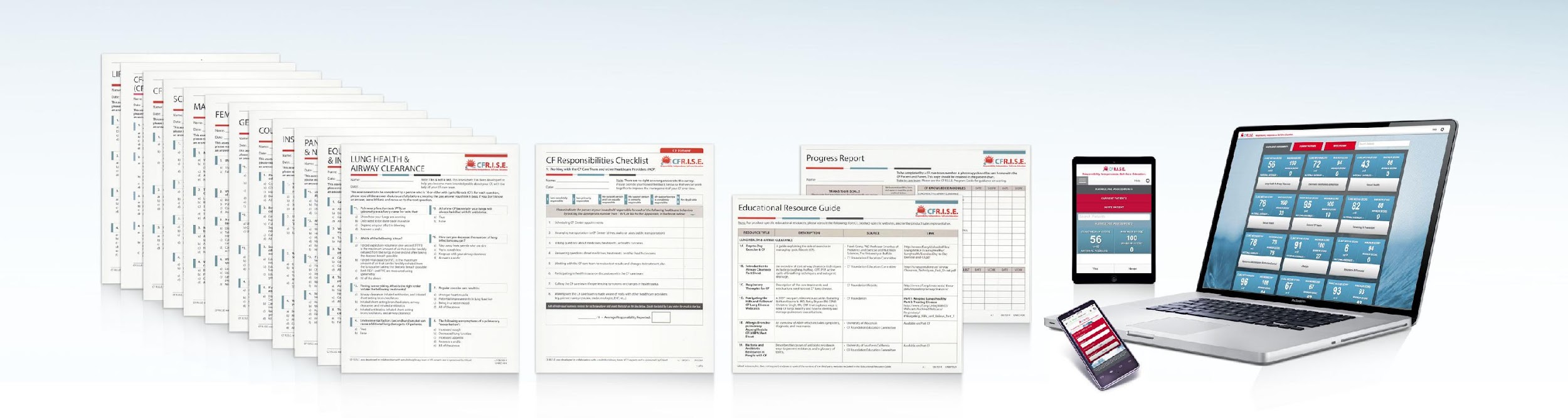 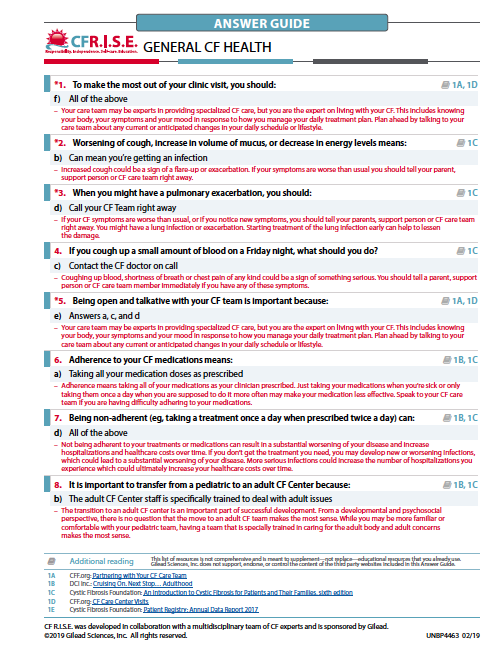 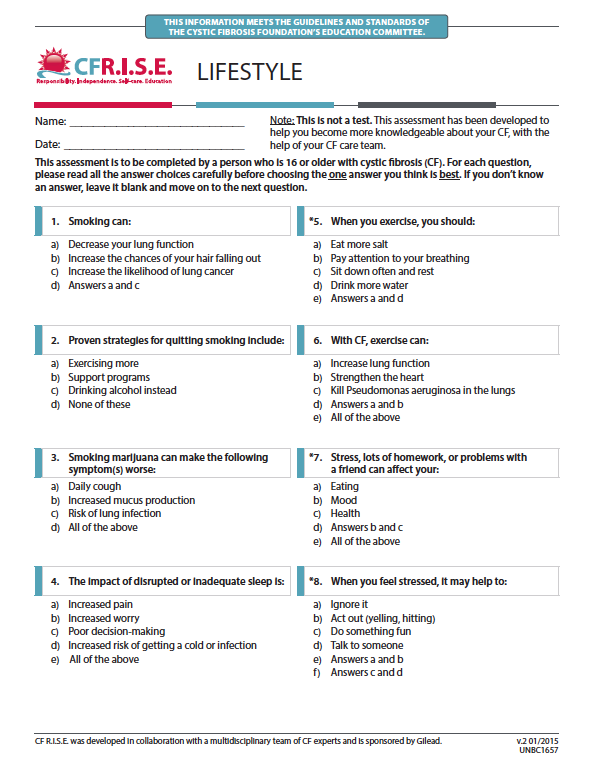 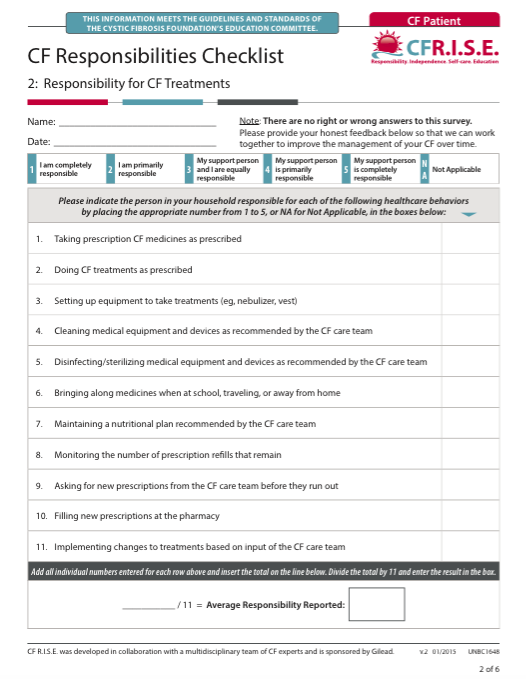 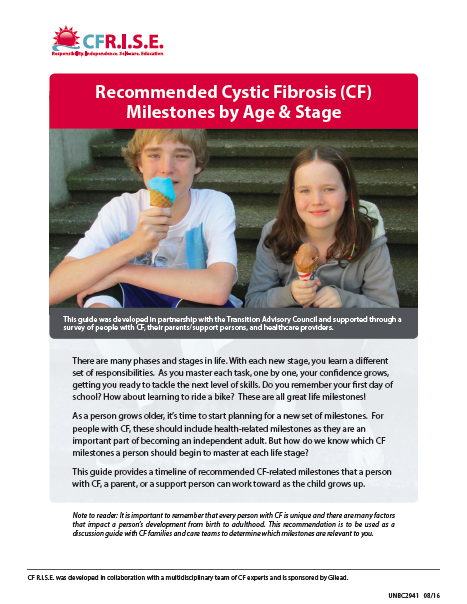 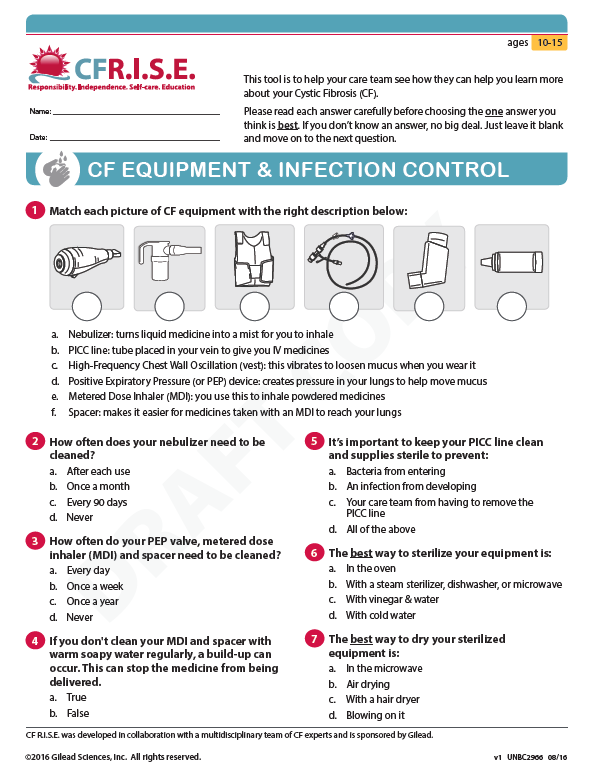 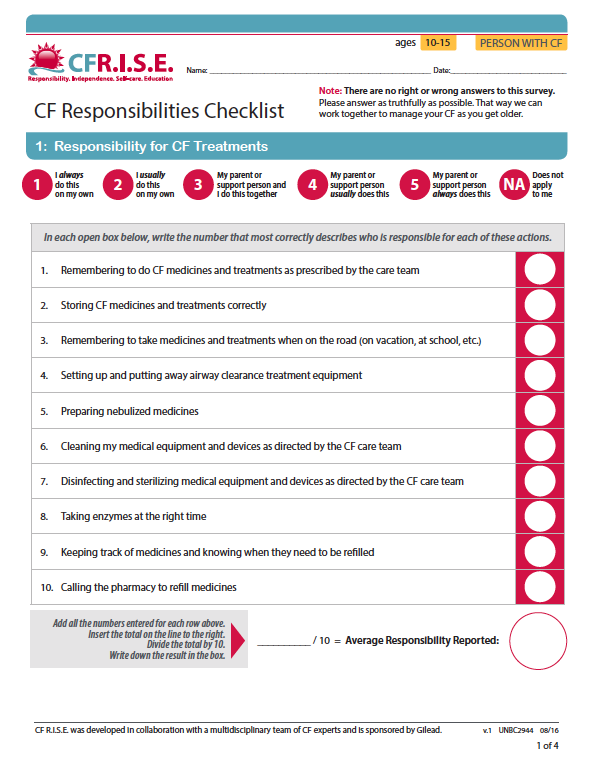 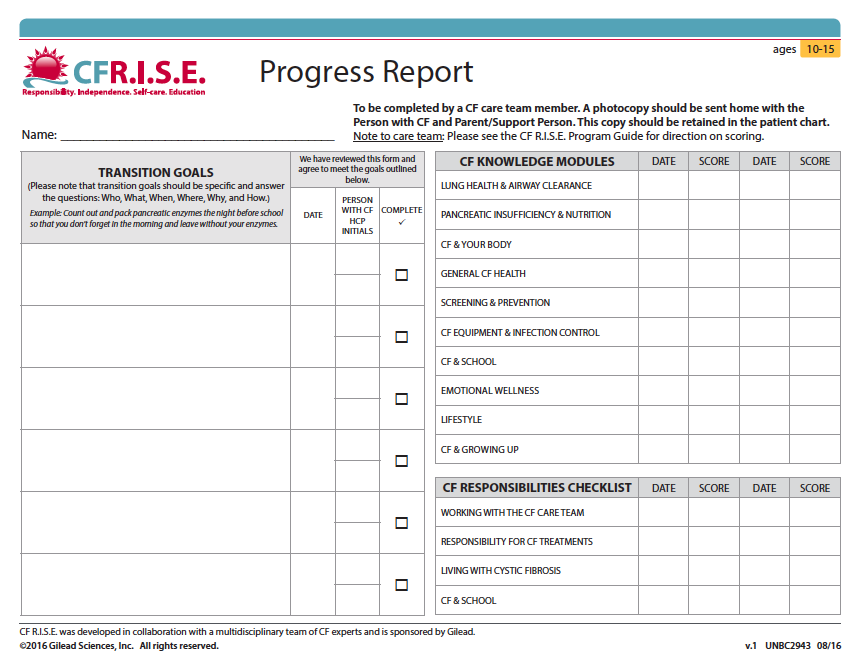 Progress Reports &
Answer Guides
CF Milestones by Age & Stage
Responsibilities 
Checklists
CF Knowledge Assessments
CFRISE.com
Digital Portal can be accessed on a desktop, tablet, or mobile format
Tools are available in Print format as well as on the Interactive Digital Portal
‹#›
CF R.I.S.E. was developed in collaboration with a multidisciplinary team of CF experts.
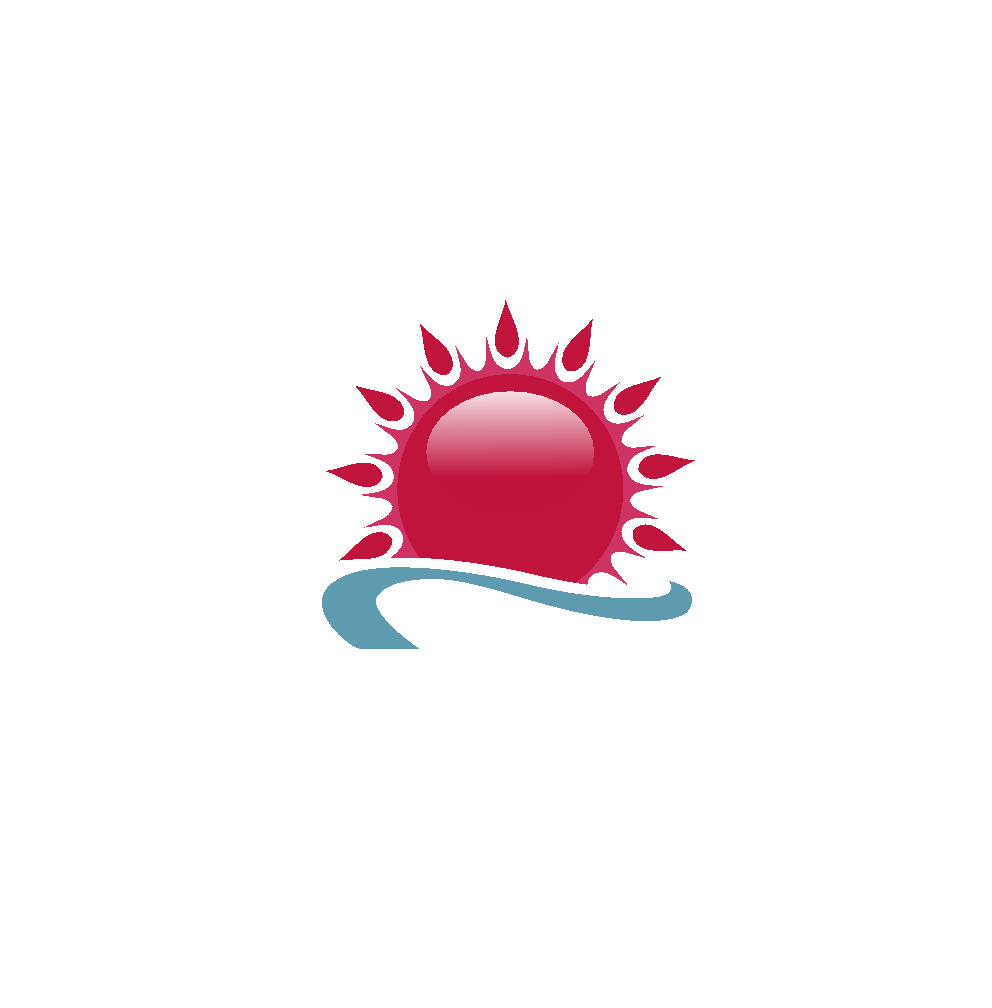 “It helped me understand stuff I didn't know and get a better understanding of things I did know.”

- CF R.I.S.E. User
CF R.I.S.E. was developed in collaboration with a multidisciplinary team of CF experts.
‹#›
1. Spark Healthcare data, 2016
CF Milestones by Age and Stage
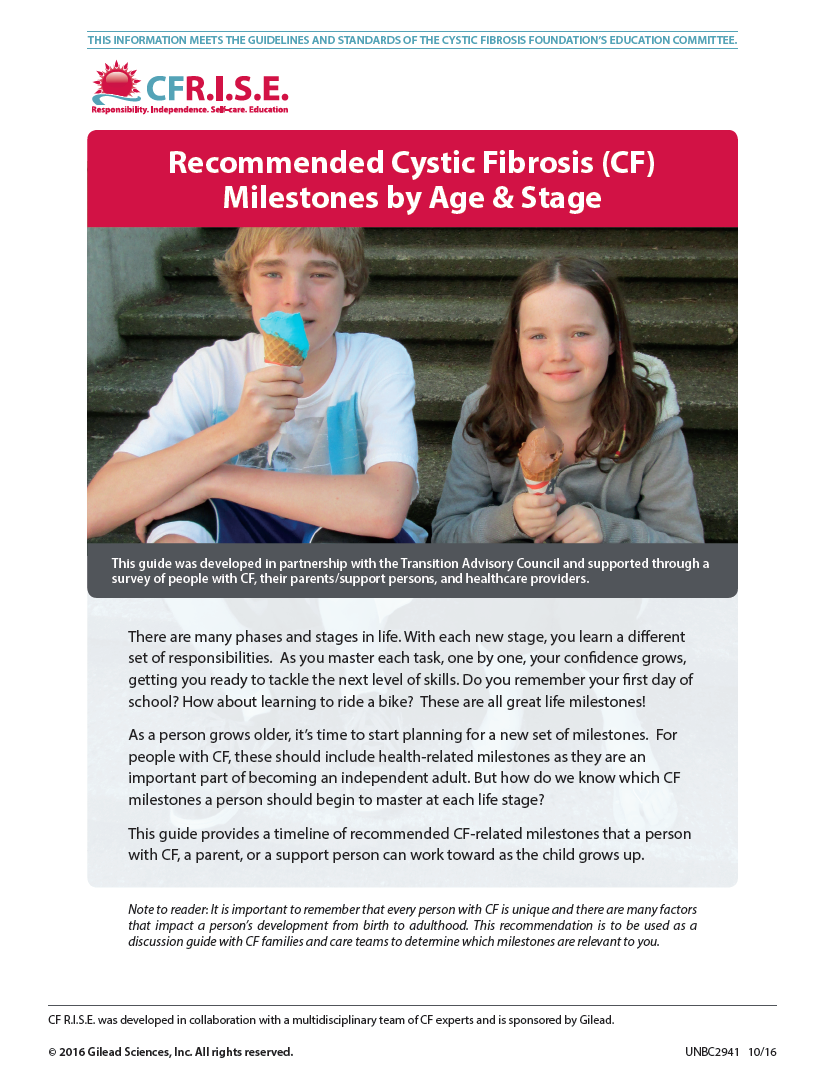 Introduces the need for a gradual, purposeful transition of responsibility from support person to person with CF over time
Focuses on milestones in four areas of CF care: 
Understanding CF 
Managing CF Care
Taking CF Treatments & Therapies 
Living with CF
Includes an “At A Glance” chart of milestones, as well as more specific guidance by age and stage
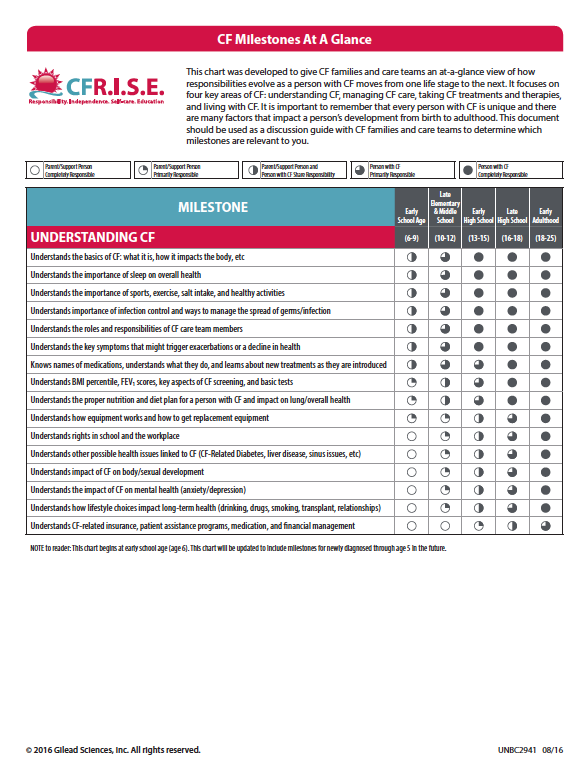 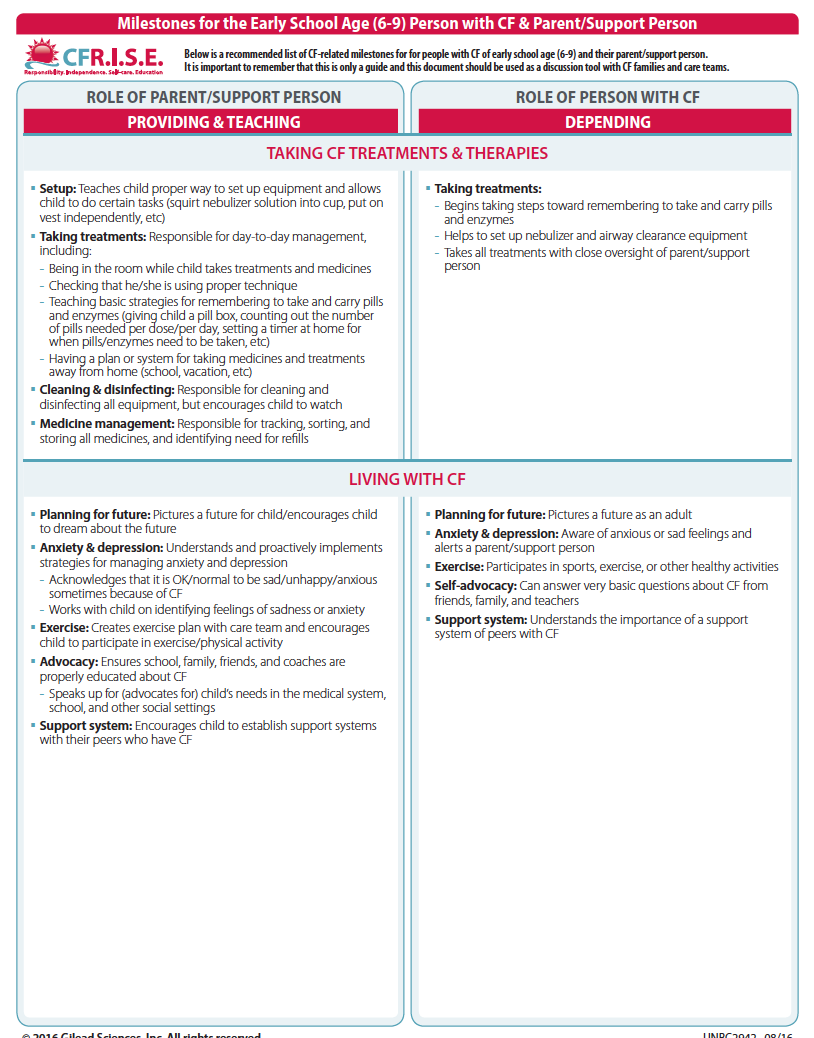 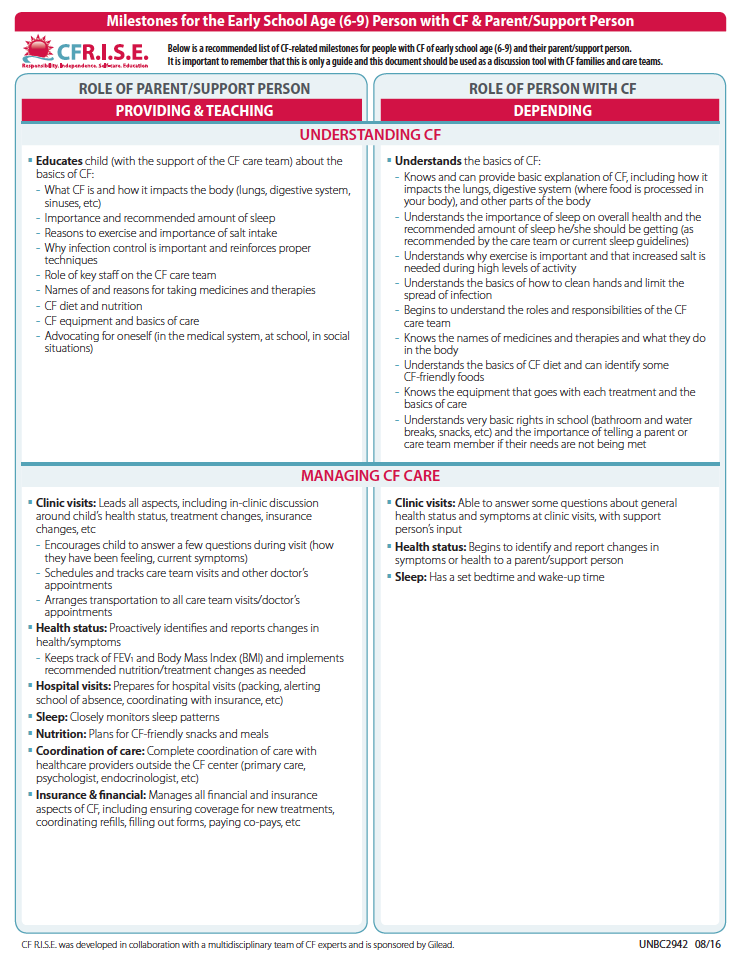 CF R.I.S.E. was developed in collaboration with a multidisciplinary team of CF experts.
‹#›
CF Knowledge Assessments
Knowledge Assessment Topics
LUNG HEALTH & 
AIRWAY CLEARANCE
General CF Health
Lung Health and Airway Clearance
Pancreatic Insufficiency & Nutrition
Screening & Prevention
Equipment & Infection Control
Lifestyle
CF & School 
Emotional Wellness  
CF & Your Body  
CF & Growing Up  
CF Liver Disease  
CF-Related Diabetes  
Sexual Health  
Insurance & Financial  
College & Work
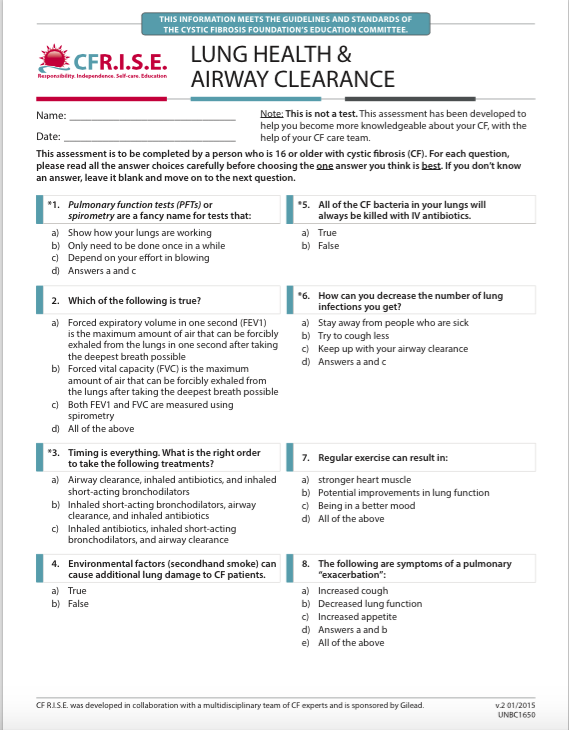 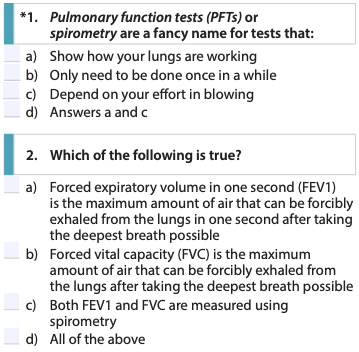 10-15 yo
16-25 yo
CF R.I.S.E. was developed in collaboration with a multidisciplinary team of CF experts.
‹#›
Responsibilities Checklists for Persons with CF & Support Person
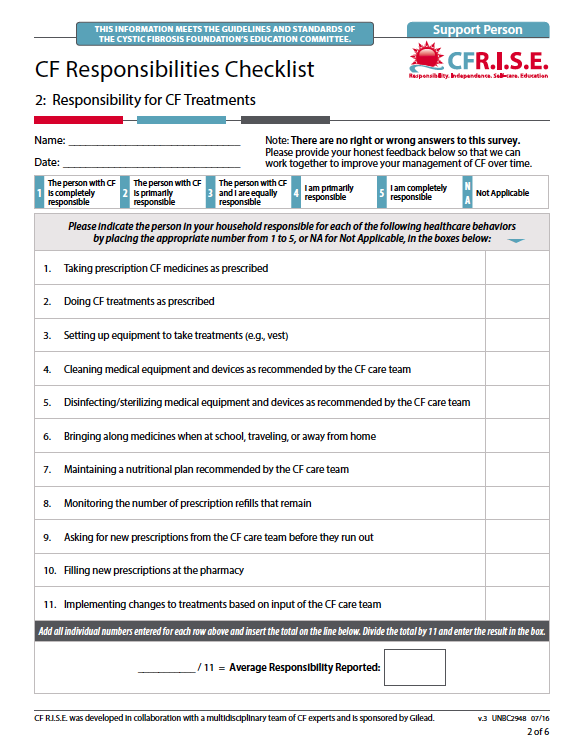 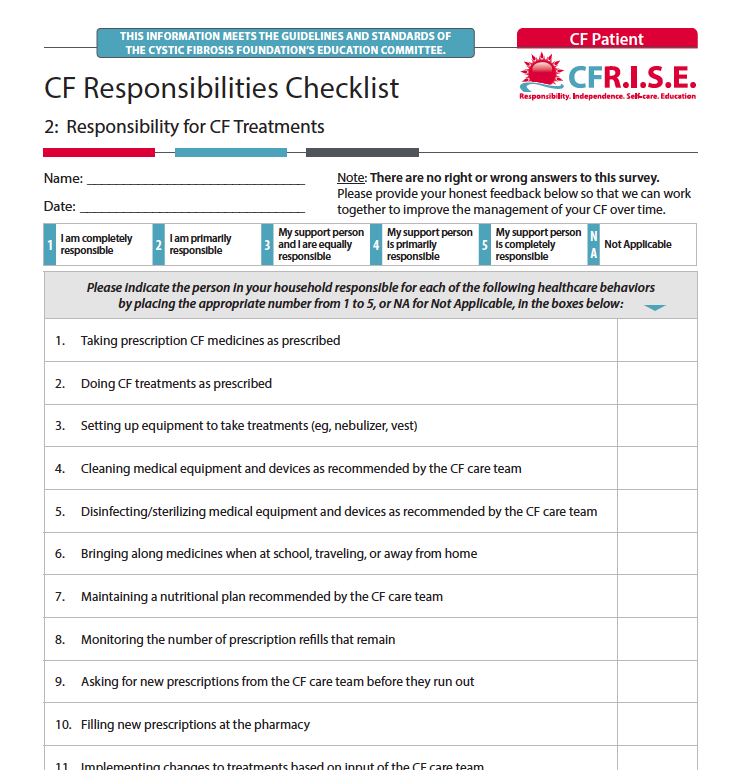 SUPPORT PERSON
CHECKLIST
PERSON WITH CF
CHECKLIST
CF Responsibilities Checklists help persons with CF identify aspects of their care and where they can take more ownership
Completed by person with CF and support person (ex: parent, spouse, significant other)
CF R.I.S.E. was developed in collaboration with a multidisciplinary team of CF experts.
‹#›
CFRISE.com Website
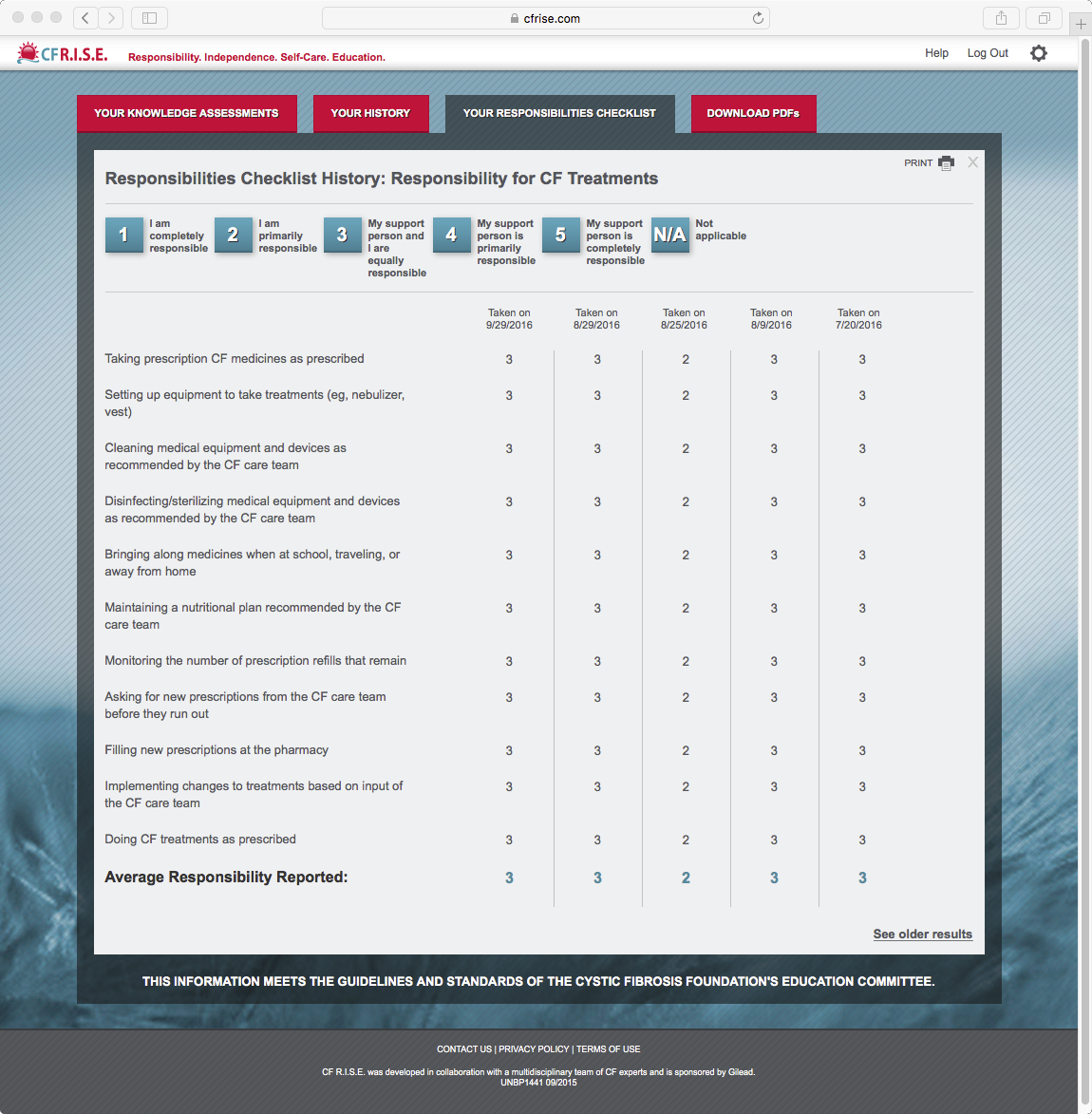 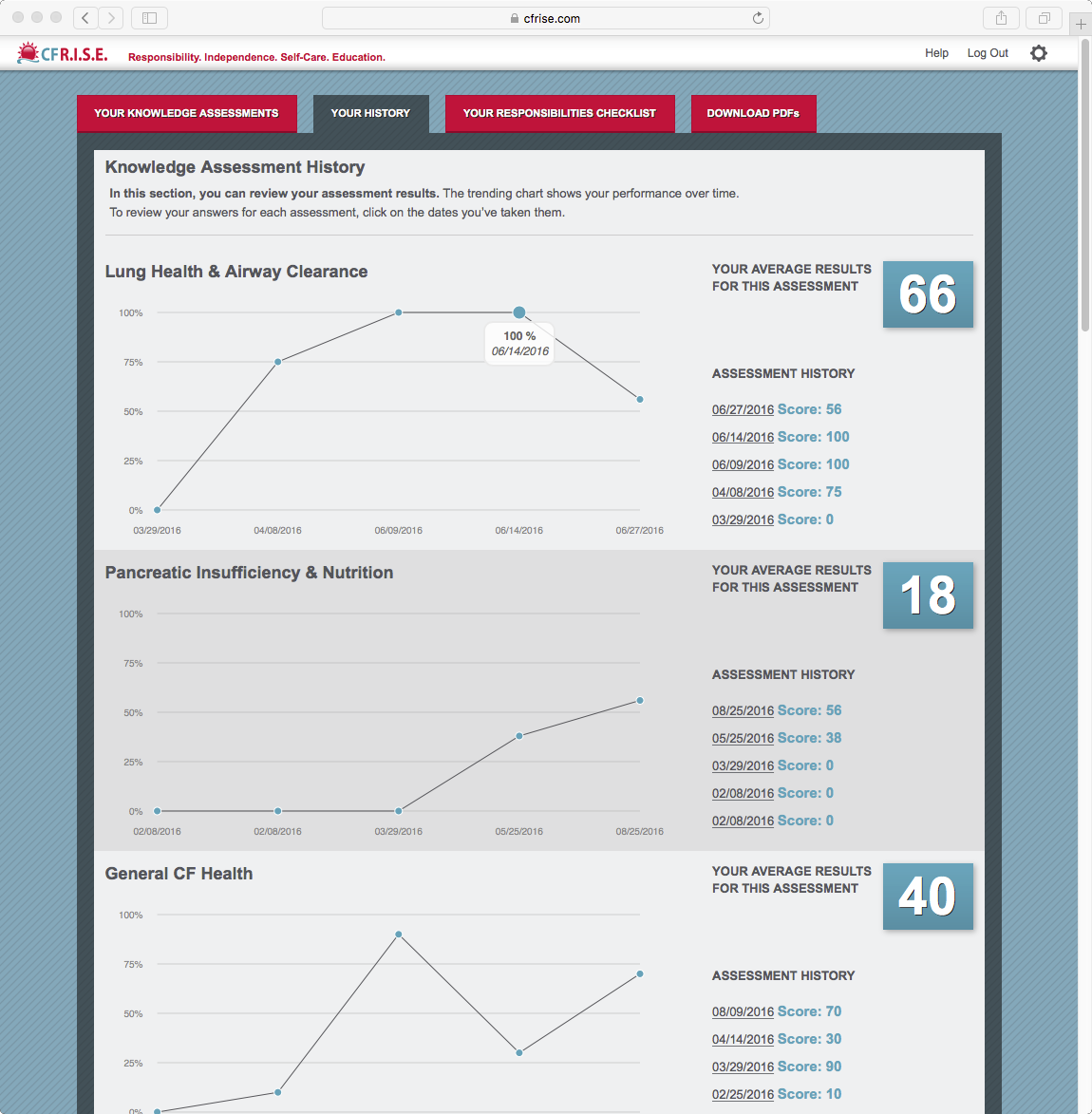 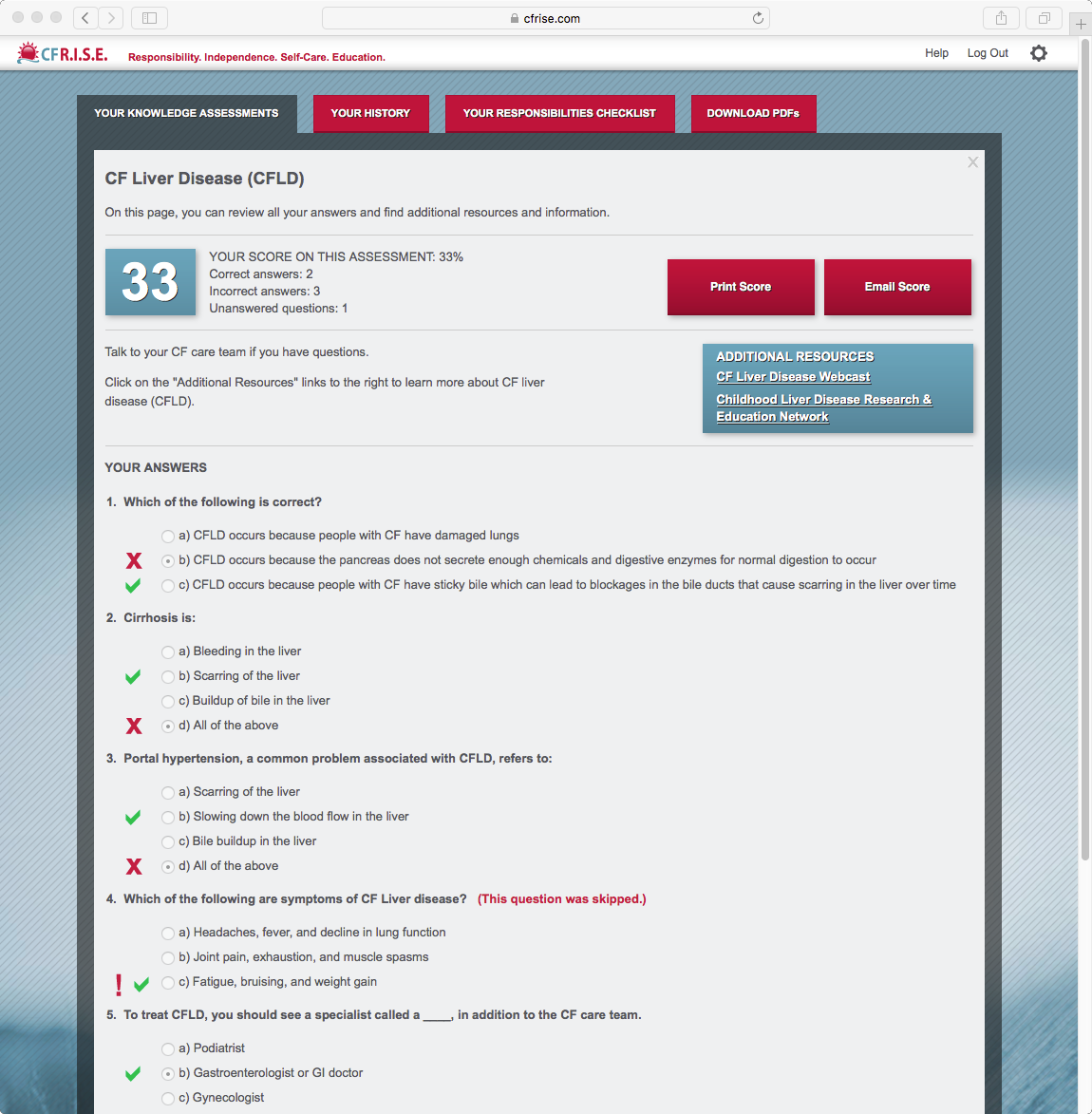 KNOWLEDGE ASSESSMENTS
Direct links to educational resources relevant to gaps
Option to email results
HISTORY OF RESULTS
History of knowledge assessments & responsibilities checklists
Track results over time
RESPONSIBILITIES CHECKLISTS
Identify level of responsibility around CF between patient and support person
Why Go Digital?
Access the site from your desktop, tablet, or mobile format
Log in at home after clinic
Access your results and educational materials
Review your history of results
CF R.I.S.E. was developed in collaboration with a multidisciplinary team of CF experts.
‹#›
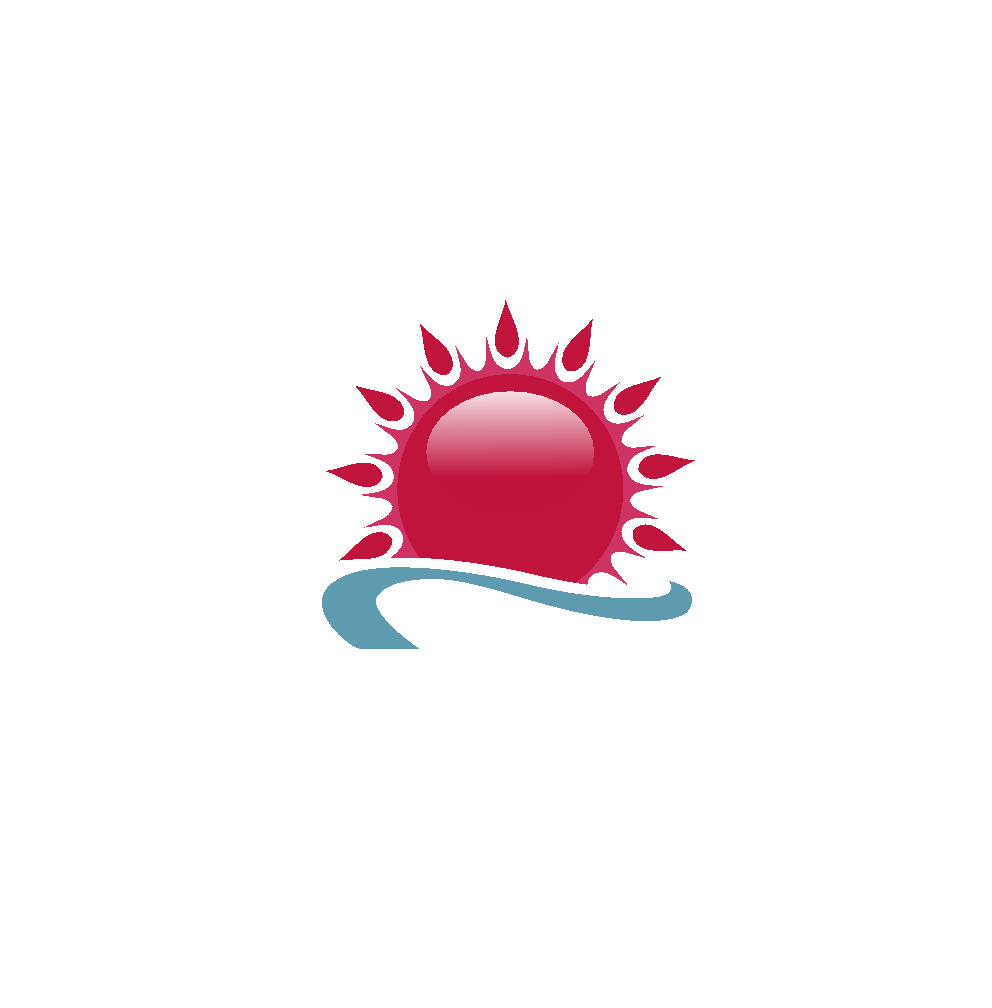 “...It is important to understand why you do certain things. You are more likely to do things if you understand why.” 
- CF R.I.S.E. User
CF R.I.S.E. was developed in collaboration with a multidisciplinary team of CF experts.
‹#›
1. Spark Healthcare data, 2016
Protecting Your Privacy
Each person with CF personally registers for the Website
First Name, gender, email address, and birth date
Must be 13 or older to register
Persons with CF under 18 require a parent/guardian’s consent
Clinic code ensures that only you and your care team have access to your information 
Privacy Compliance & Informed Consent
Data is safeguarded with security tools including a user ID and password 
Data encryption for all personal information
CF R.I.S.E. was developed in collaboration with a multidisciplinary team of CF experts.
‹#›
Introduction                      to Program                         CF Care team discusses             CF R.I.S.E. program to the person with CF and their family
CF R.I.S.E. Process
Implement Transition Goal 
(contact care team if you have questions)
Enroll/Login to CFRISE.com
(can be accessed via smartphone, tablet, laptop or desktop computer)
Take Home a Copy of Your Progress Report
(place copy in your chart for reference at next visit)
Complete CF Knowledge Assessment(s) and/or Responsibilities Checklist(s)
(as directed by the care team)
Review Results and Discuss Educational Needs
(track results on the Progress Report)
Discuss & Set Measurable Transition Goal(s) 
(capture goal on Progress Report and initial to indicate commitment)
CF R.I.S.E. was developed in collaboration with a multidisciplinary team of CF experts.
17
What’s Next?
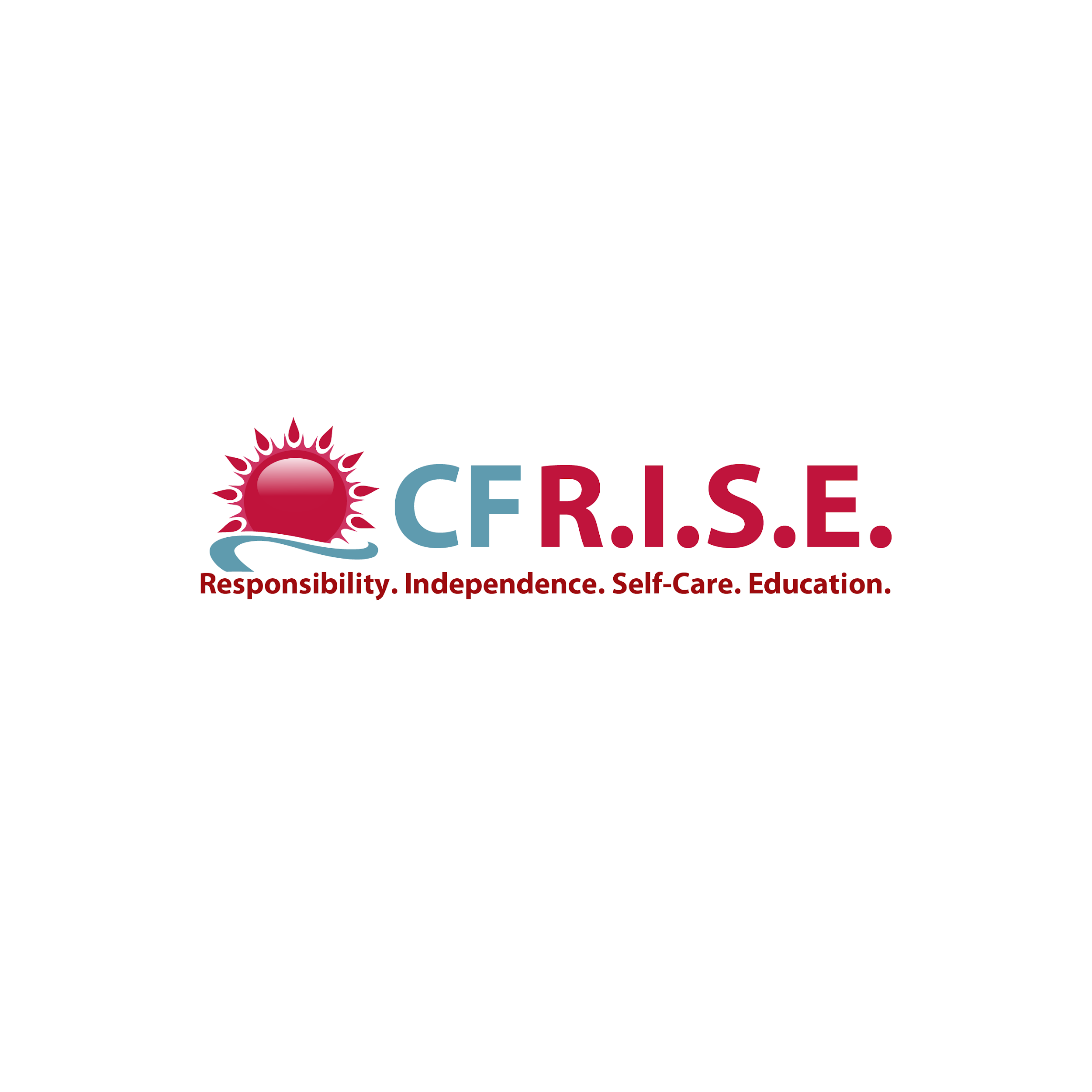 Ask your care team for more information and how to register on CFRISE.com today!
CF R.I.S.E. was developed in collaboration with a multidisciplinary team of CF experts.
‹#›
THANK YOU!
UNBC6500 07/19
CF R.I.S.E. was developed in collaboration with a multidisciplinary team of CF experts.
‹#›